ГБОУ ЛО «Сланцевская школа-интернат»
Итоги развития классного коллектива
1 «доп» класс
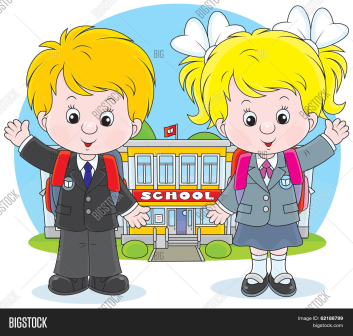 Подготовила: Крупенина Н.К., воспитатель
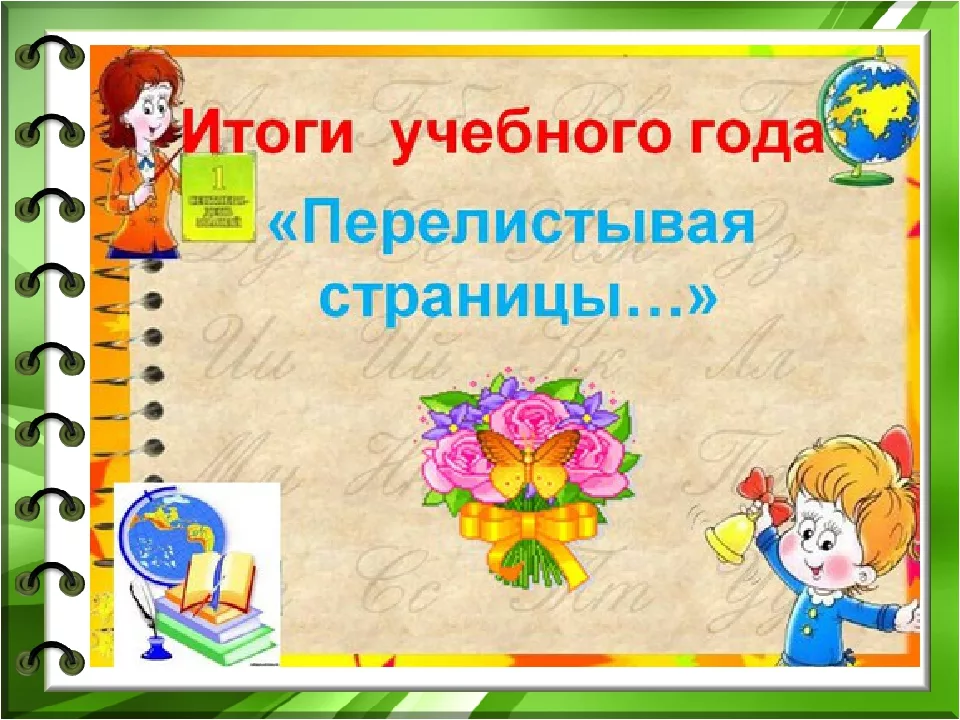 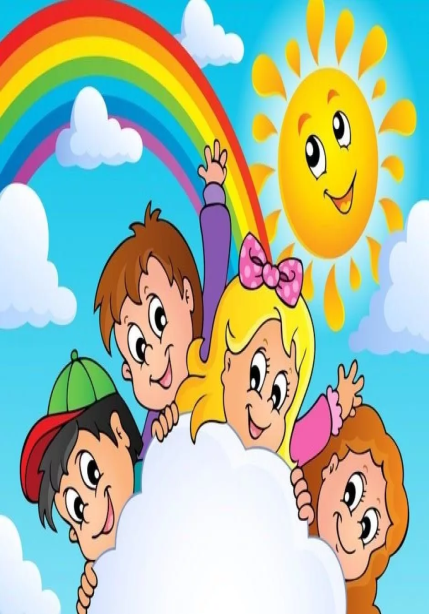 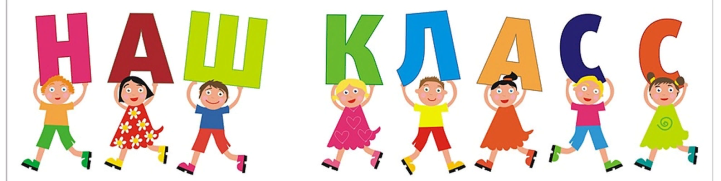 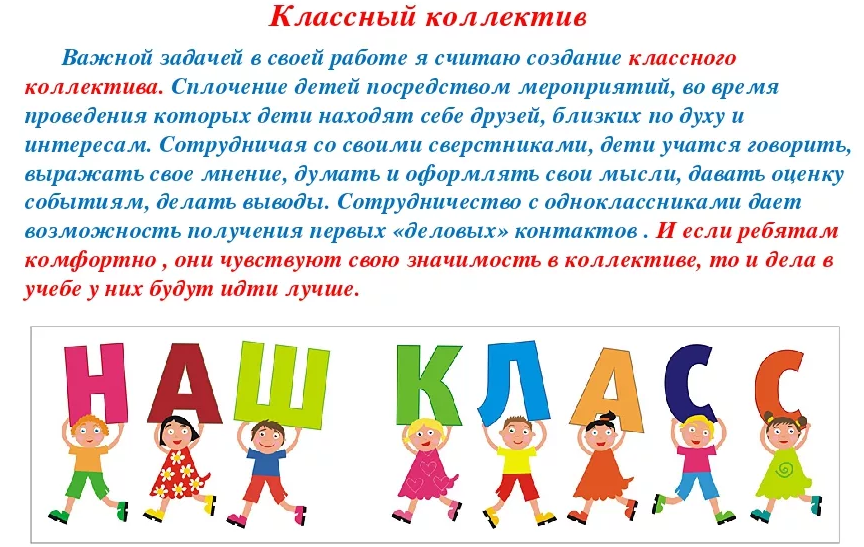 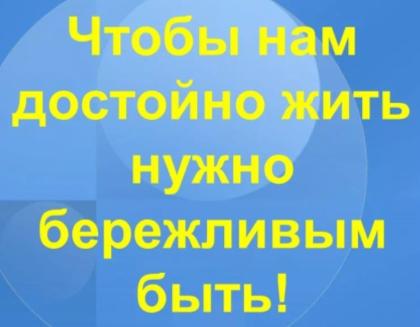 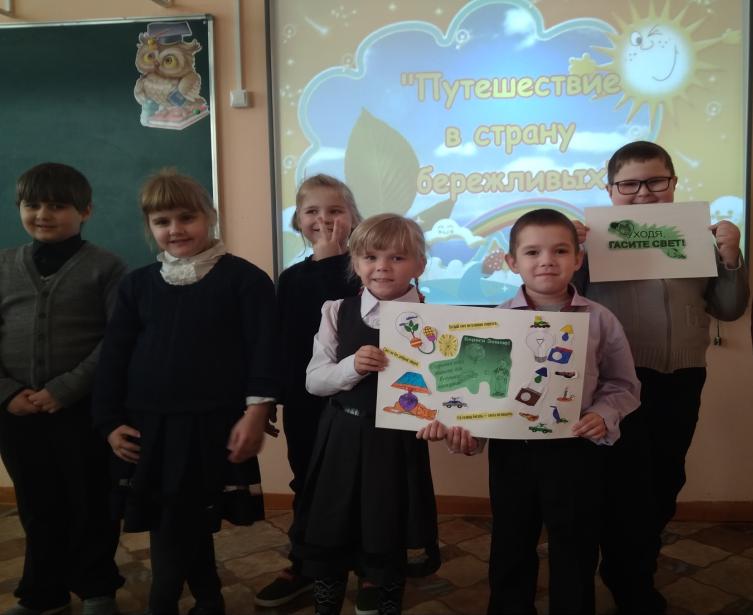 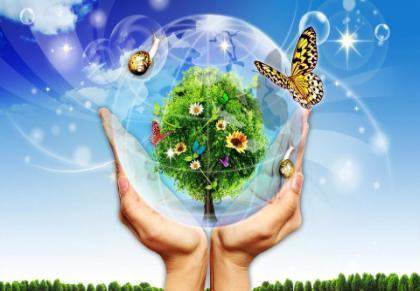 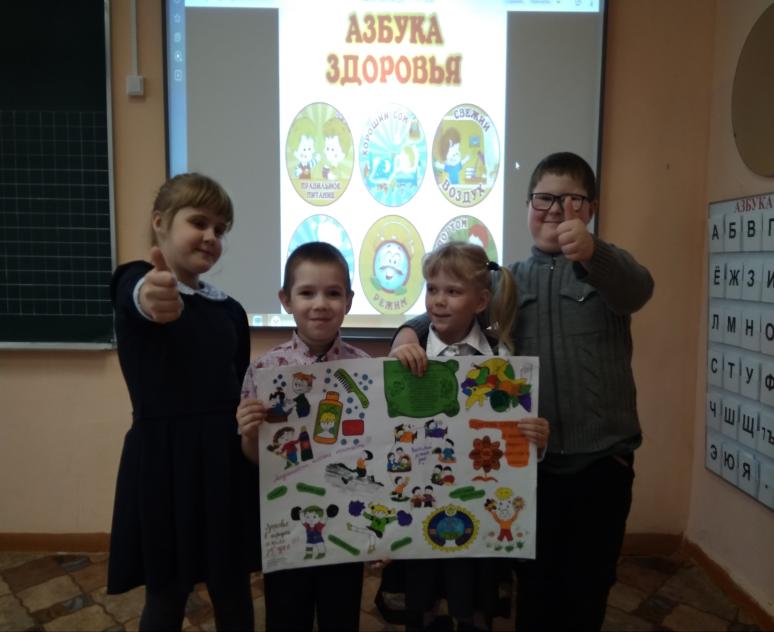 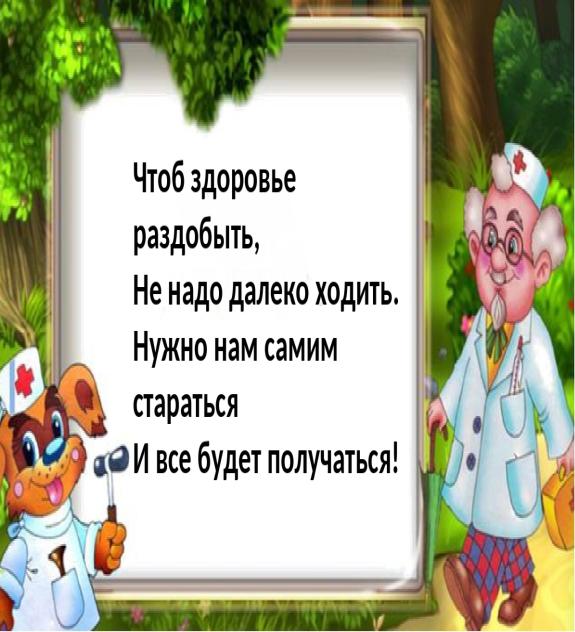 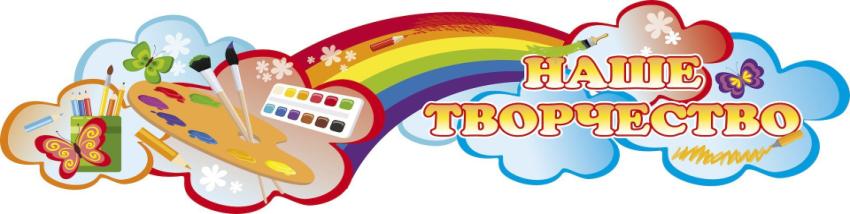 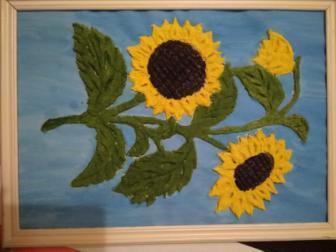 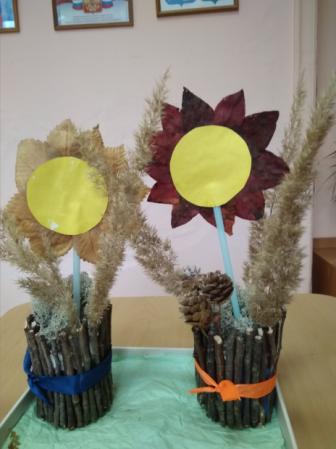 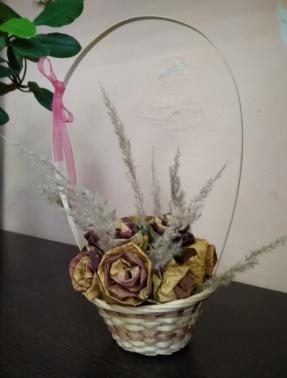 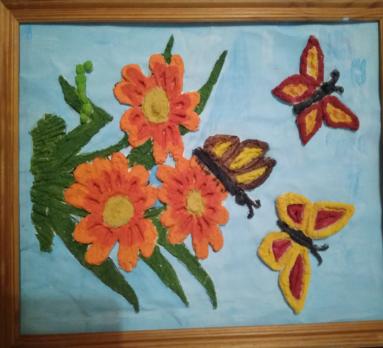 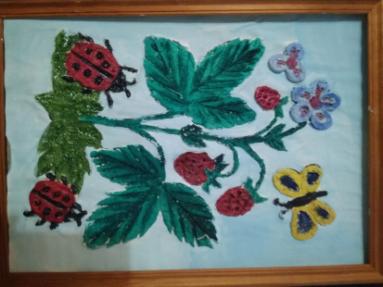 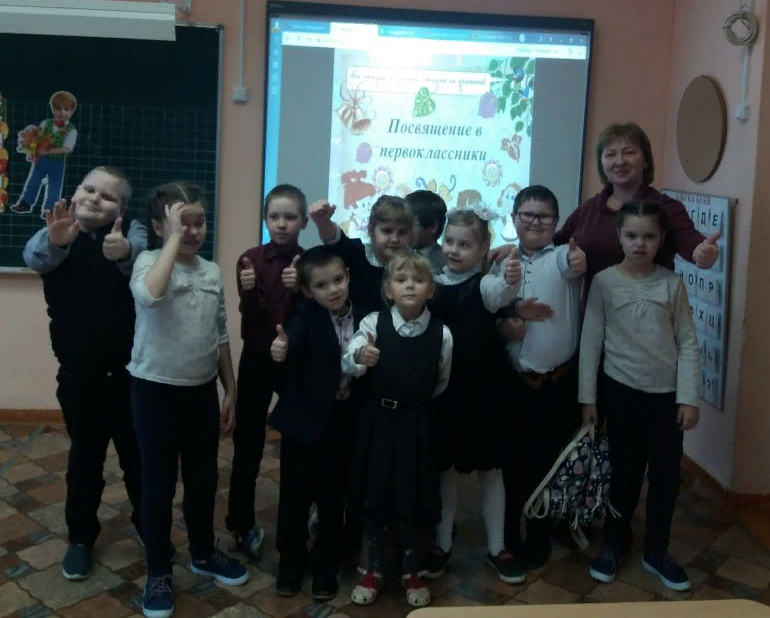 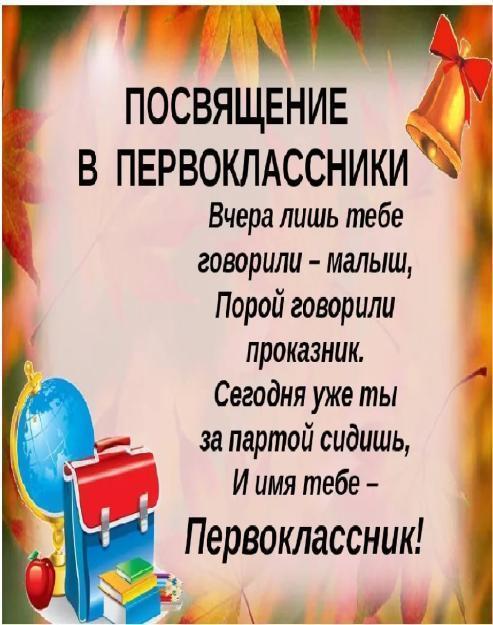 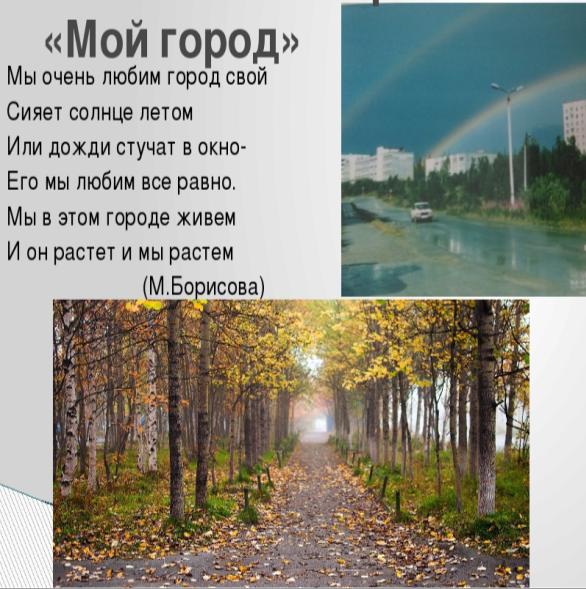 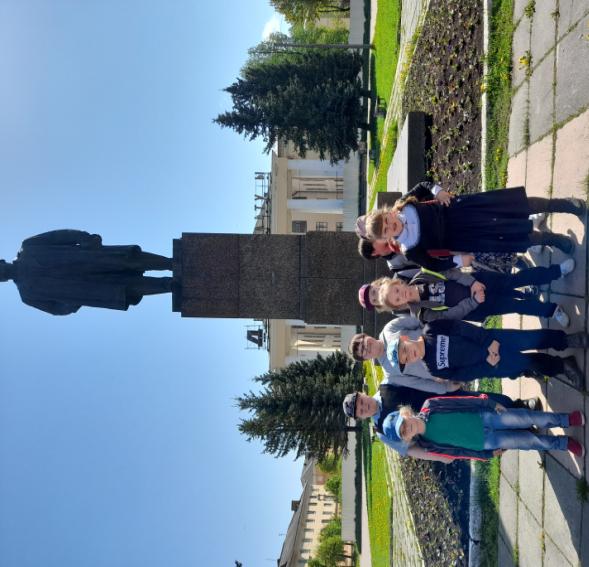 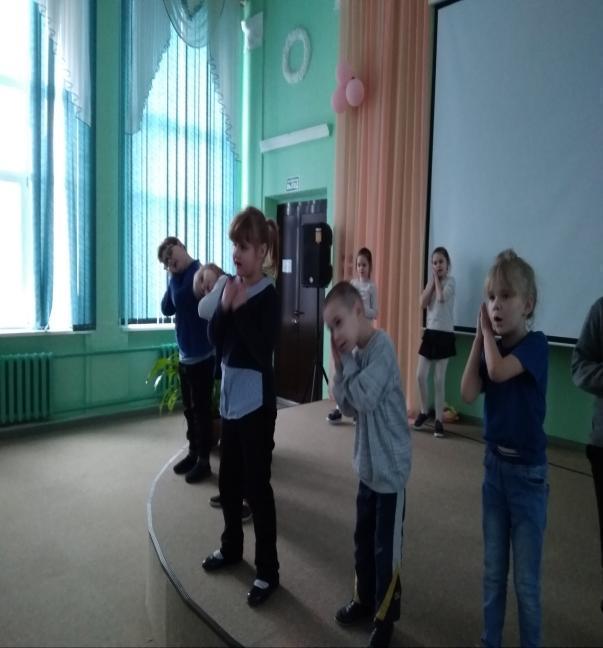 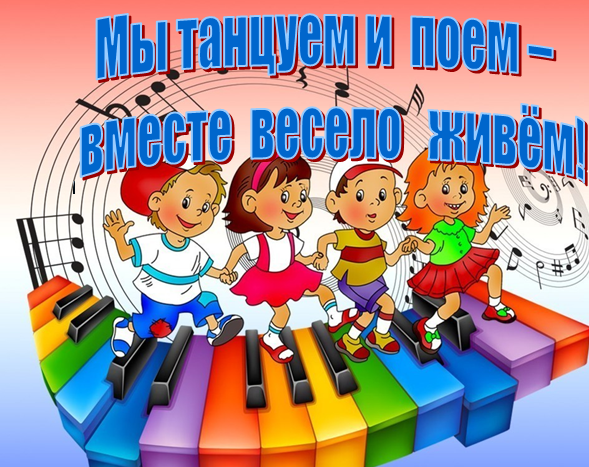 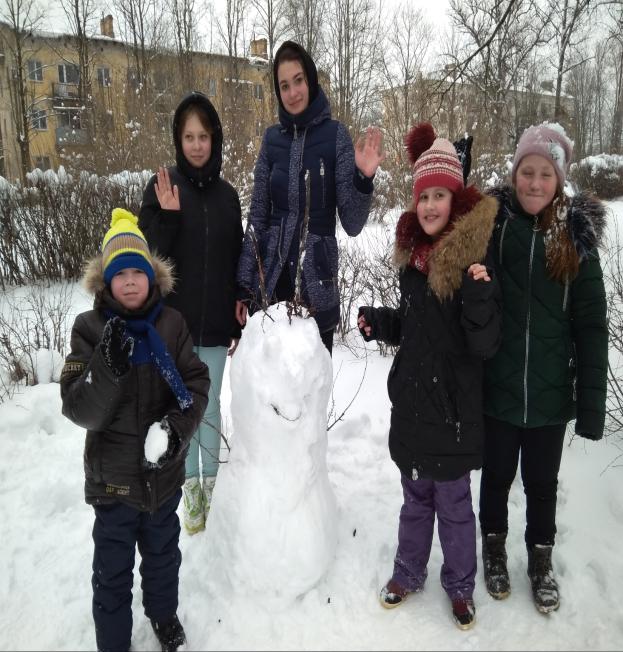 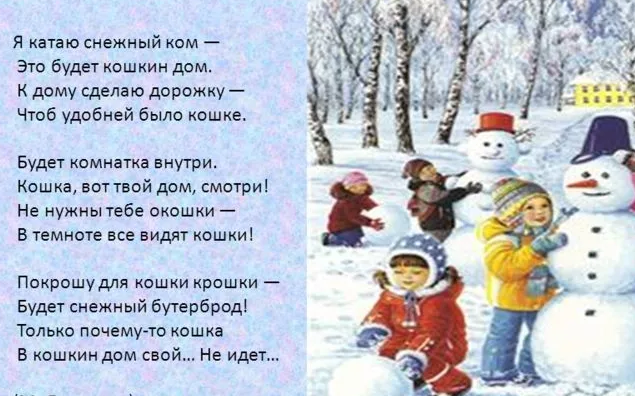 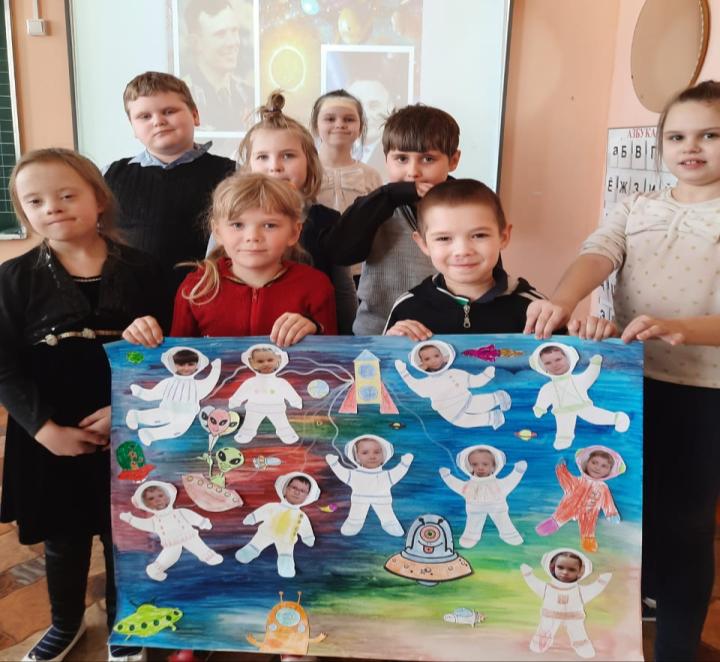 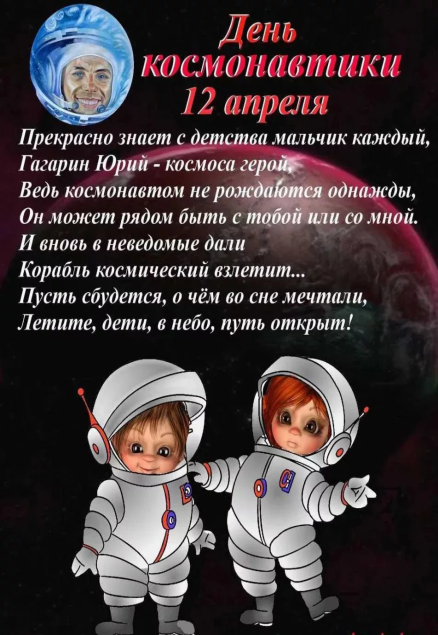 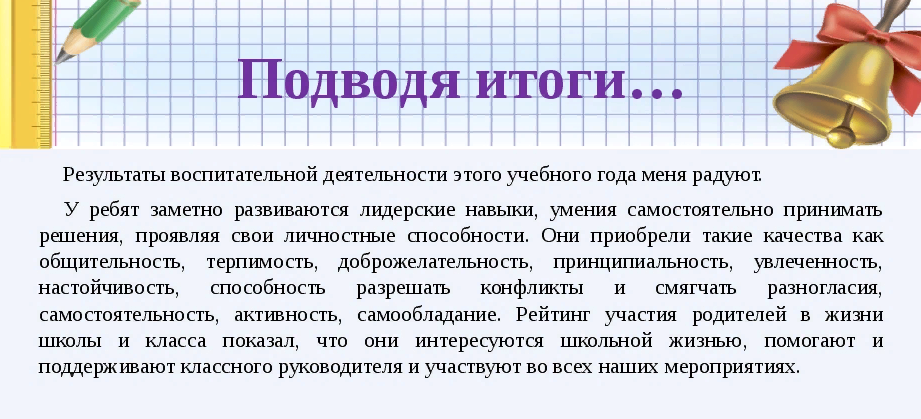